ΚΥΠΡΟΣ
6 ΚΑΙ 7 ΙΟΥΛΙΟΥ 2024
Εισαγωγή στο γενικό κανονιστικό πλαίσιο της ΕΕ: εστίαση στον Κανονισμό για τα Κτηνιατρικά Φάρμακα.
Πρακτική εκπαίδευση για κτηνοτρόφους και κτηνιάτρους: Νέα μέτρα αντιμετώπισης της μικροβιακής ανθεκτικότητας
ΚΥΠΡΟΣ, 6 ΚΑΙ 7 ΙΟΥΛΙΟΥ  2024
Content
EU framework on veterinary medicinal products (Regulation (EU) 2019/6) and medicated feed (Regulation (EU) 2019/4)
Νομικό πλαίσιο της ΕΕ για τα κτηνιατρικά φάρμακα / φαρμακούχες ζωοτροφές
Κανονισμός (ΕΕ) 2019/6 για τα Κτηνιατρικά Φάρμακα
Κανονισμός (ΕΕ) 2019/4 για τις Φαρμακούχες Ζωοτροφές
Νομικό πλαίσιο της ΕΕ για τα κτηνιατρικά φάρμακα/φαρμακούχες ζωοτροφές
Κανονισμός (ΕΕ) 2019/6 για τα Κτηνιατρικά Φάρμακα
Κανονισμός (ΕΕ) 2019/4 για τις Φαρμακούχες Ζωοτροφές
Ορισμοί και γενικές αρχές
«κτηνιατρική συνταγή» έγγραφο που εκδίδεται από κτηνίατρο για κτηνιατρικό φάρμακο ή για φάρμακο που προορίζεται για ανθρώπινη χρήση για τη χρήση του σε ζώα.
«αντιμικροβιακό»: κάθε ουσία με άμεση δράση σε μικροοργανισμούς που χρησιμοποιείται για τη θεραπεία ή την πρόληψη λοιμώξεων ή λοιμωδών νόσων, συμπεριλαμβανομένων των αντιβιοτικών, αντιιικών, αντιμυκητισιακών και αντιπρωτοζωικών
Τα αντιμικροβιακά κτηνιατρικά φάρμακα θα πρέπει να διατίθενται μόνο με κτηνιατρική συνταγή.
ΑΝΤΙΜΙΚΡΟΒΙΑΚΕΣ ΟΥΣΙΕΣ ΕΝΑΝΤΙ ΑΝΤΙΒΙΟΤΙΚΩΝ
ΑΝΤΟΧΗ!
Αντιπαρασιτικά
Κανονισμός ΕΕ
Κανονισμός ΕΕ
Κοινοί κανονισμοί - Κτηνιατρική συνταγή
Ορισμένα φάρμακα υπόκεινται σε κτηνιατρική συνταγή για λόγους ασφάλειας (για τα ζώα και τους ανθρώπους!), αποτελεσματικότητας και πιθανής ανθεκτικότητας και ενδεχόμενη κακή χρήση.
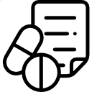 (α) φάρμακα που περιέχουν ναρκωτικά ή ψυχοτρόπους ουσίες 
(β) φάρμακα για ζώα παραγωγής τροφίμων
(γ) αντιμικροβιακά
(δ) εάν απαιτείται προηγούμενη διάγνωση
(ε) κτηνιατρικά φάρμακα που χρησιμοποιούνται για ευθανασία ζώων
(στ) νέες ενεργές ουσίες (< 5 έτη)
(ζ) εμβόλια
(η) ουσίες που έχουν ορμονική ή θυρεοστατική δράση ή β-ανταγωνιστικές ουσίες
Κοινοί κανονισμοί - Κτηνιατρική συνταγή
ΔΕΝ θα χρησιμοποιούνται συστηματικά 
ΔΕΝ θα χρησιμοποιούνται ως αντιστάθμιση στην κακή υγιεινή, ανεπαρκείς κτηνοτροφικές πρακτικές, έλλειψη φροντίδας ή κακή διαχείριση φάρμας.
Τρόποι χρήσης αντιμικροβιακών ουσιών
Χορήγηση σε ομάδα ζώων (μεταφύλαξη)
Αγωγή
Πρόληψη (προφύλαξη)
Προαγωγή της ανάπτυξης
ΜΟΝΟ όταν ο κίνδυνος εξάπλωσης μιας μόλυνσης ή λοιμώδους νόσου σε ομάδα ζώων είναι υψηλός
ΜΟΝΟ σε εξαιρετικές περιστάσεις (όταν ο κίνδυνος μόλυνσης είναι πολύ υψηλός / υπάρχουν σοβαρές συνέπειες)
Θεραπεία μεμονωμένου ζώου
ΑΠΑΓΟΡΕΥΕΤΑΙ!
όταν δεν υπάρχουν άλλες διαθέσιμες εναλλακτικές
Αντιβιοτική θεραπεία ΜΟΝΟ σε μεμονωμένα ζώα
Άλλα αντιμικροβιακά ΜΟΝΟ σε περιορισμένο αριθμό ζώων
Θεραπεία ομάδας ζώων
Χρήσεις αντιμικροβιακών εκτός της θεραπείας άρρωστων ζώων
Προφύλαξη
Μεταφύλαξη
Όταν τα αντιμικροβιακά χορηγούνται σε ζώα που κινδυνεύουν από λοίμωξη ή λοιμώδη νόσο 

Ένα μέτρο που λαμβάνεται για τη διατήρηση της υγείας και την αποτροπή της εμφάνισης λοίμωξης ή λοιμώδους νόσου
Όταν τα αντιμικροβιακά χορηγούνται σε ζώα με κλινικά συμπτώματα και σε κλινικά υγιή ζώα που ανήκουν στο ίδιο κοπάδι ή περιφραγμένο χώρο

Ορισμένες λοιμώξεις αντιμετωπίζονται πριν την κλινική εμφάνισή τους
ΥΓΕΙΑ
ΑΣΘΕΝΕΙΑ
Έναρξη της μολυσματικής ασθένειας
συμπτώματα
χωρίς συμπτώματα
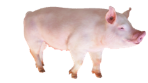 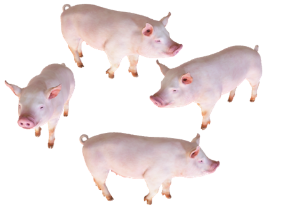 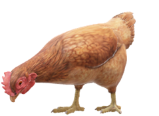 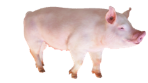 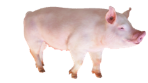 πρώιμη
συμβατική
Προληπτική
Θεραπευτική αγωγή / έλεγχος
[Speaker Notes: Προφύλαξη: Η λέξη προέρχεται από την αρχαία Ελληνική λέξη "προφυλακή" που είναι ένας πολύ σχετικός όρος για ένα μέτρο που λαμβάνεται για την προστασία από μία νόσο ή μη επιθυμητή συνέπεια. Προφυλακτικά μέτρα αποτελεί ένα φάρμακο ή αγωγή που έχει σχεδιαστεί και χρησιμοποιείται για την πρόληψη μιας νόσου, προτού εμφανιστούν στοιχεία της νόσου. 
 
Στα πλαίσια του Κανονισμού περί Κτηνιατρικών Φαρμάκων ισχύουν οι ακόλουθοι ορισμοί:

Προφύλαξη είναι «η χορήγηση φαρμάκου σε ζώο ή ομάδα ζώων πριν από την εμφάνιση των κλινικών συμπτωμάτων νόσου, προκειμένου να προληφθεί η εμφάνιση της νόσου ή της λοίμωξης». (Άρθρο 4(16) του Κανονισμού (ΕΕ) 2019/6).

Μεταφύλαξη είναι «χορήγηση φαρμάκου σε ομάδα ζώων μετά τη διάγνωση κλινικής νόσου σε μέρος της ομάδας, με στόχο τη θεραπεία των κλινικά άρρωστων ζώων και τον έλεγχο της διάδοσης της νόσου σε ζώα που βρίσκονται σε στενή επαφή και διατρέχουν κίνδυνο μόλυνσης και τα οποία μπορεί να έχουν ήδη μολυνθεί υποκλινικά». (Άρθρο 4(15) του Κανονισμού (ΕΕ) 2019/6).

Μεταφύλαξη: Αγωγή σε μια ομάδα ζώων που δεν παρουσιάζουν συμπτώματα νοσήματος και είναι σε κοντινή επαφή με άλλα ζώα που παρουσιάζουν λοιμώδη νόσο
Η Προφύλαξη / πρόληψη και η μεταφύλαξη αφορούν την χορήγηση αντιμικροβιακών σε «υγιή» μεμονωμένα ζώα για την «πρόληψη» λοιμώξεων, αλλά για την προφύλαξη / πρόληψη υπάρχει ένας εκτιμώμενος «κίνδυνος» ενώ η μεταφύλαξη μπορεί να είναι ένας «κίνδυνος» που μπορεί να οριστεί]
4. Νομικό πλαίσιο της ΕΕ για τα κτηνιατρικά φάρμακα και τις φαρμακούχες ζωοτροφές
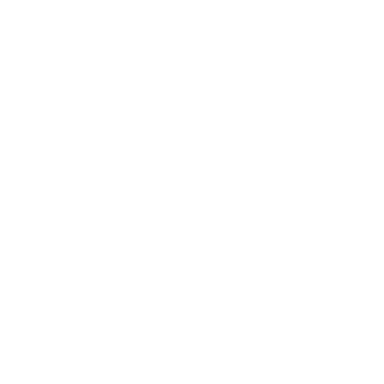 Κανονισμός (ΕΕ) 2019/6 για τα Κτηνιατρικά Φάρμακα (Κανονισμός VMP)
Προφύλαξη  

Μόνο σε εξαιρετικές περιπτώσεις, για τη χορήγηση σε ένα μεμονωμένο ζώο (αντιβιοτικά) ή σε περιορισμένο αριθμό ζώων (άλλα αντιμικροβιακά) όταν ο κίνδυνος λοίμωξης ή λοιμώδους νοσήματος είναι πολύ υψηλός και οι συνέπειες πιθανόν να είναι σοβαρές.
Μεταφύλαξη 

Μόνο όταν ο κίνδυνος εξάπλωσης μιας μόλυνσης ή λοιμώδους νόσου σε ομάδα ζώων είναι υψηλός και δεν υπάρχουν άλλες διαθέσιμες κατάλληλες εναλλακτικές.
 
Τα κράτη μέλη μπορούν να παρέχουν καθοδήγηση όσον αφορά αυτές τις άλλες κατάλληλες εναλλακτικές λύσεις και στηρίζουν ενεργά την ανάπτυξη και την εφαρμογή κατευθυντήριων γραμμών οι οποίες προωθούν την κατανόηση των παραγόντων κινδύνου που συνδέονται με τη μεταφύλαξη και περιλαμβάνουν κριτήρια για την έναρξή της.
4. Νομικό πλαίσιο της ΕΕ για τα κτηνιατρικά φάρμακα και τις φαρμακούχες ζωοτροφές
Γενικές αρχές του κανονισμού για τα Κτηνιατρικά Φάρμακα
Τα κτηνιατρικά φάρμακα θα χρησιμοποιούνται σύμφωνα με τους όρους της άδειας κυκλοφορίας τους.
Λίστα αντιμικροβιακών που προορίζονται αποκλειστικά για χρήση από ανθρώπους*
Ευθύνη των κρατών μελών να συλλέγουν δεδομένα για την πώληση και τη χρήση των αντιμικροβιακών
Όλες οι κτηνιατρικές συνταγές θα πρέπει να βασίζονται σε κλινική εξέταση ή οιαδήποτε άλλη κατάλληλη αξιολόγηση από κτηνίατρο
Εκτελεστικός Κανονισμός (ΕΕ) 2022/1255  της 19ης Ιουλίου 2022 που ορίζει της αντιμικροβιακές ουσίες και τις ομάδες αντιμικροβιακών που προορίζονται για τη θεραπεία ορισμένων λοιμώξεων στους ανθρώπους, σύμφωνα με τον Κανονισμό (ΕΕ) 2019/6 του ευρωπαϊκού Κοινοβουλίου και του Συμβουλίου
Κοινοί κανονισμοί - Κτηνιατρική συνταγή
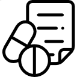 Κοινοί κανονισμοί
ΚΤΗΝΙΑΤΡΙΚΕΣ ΣΥΝΤΑΓΕΣ
!Άρθρο 105
Κτηνιατρική συνταγή εκδίδεται μόνο μετά από κλινική εξέταση ή οποιαδήποτε άλλη κατάλληλη αξιολόγηση της κατάστασης της υγείας του ζώου ή της ομάδας ζώων
Ο κτηνίατρος μπορεί να εκδώσει κτηνιατρική συνταγή για αντιμικροβιακό μόνον αφού διαγνώσει λοιμώδη νόσο
Ο κτηνίατρος θα πρέπει να είναι σε θέση να αιτιολογήσει τη συνταγογράφηση αντιμικροβιακών φαρμάκων, ιδίως για λόγους πρόληψης (προφύλαξης) και χορήγησης σε ομάδα ζώων(μεταφύλαξη)
[Speaker Notes: ΣΥΖΗΤΗΣΤΕ τα δύο τελευταία σημεία]
Κοινοί κανονισμοί - Κτηνιατρική συνταγή (Παράδειγμα προτύπου φόρμας)
Όνομα και διεύθυνση 
κάτοχος ζώων
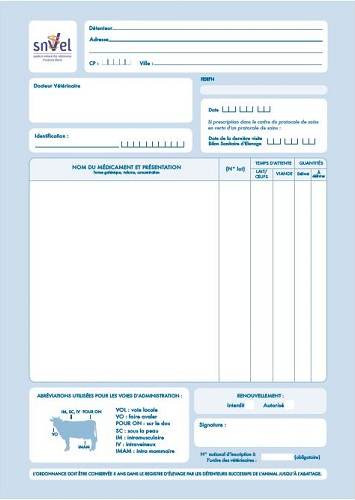 στοιχεία αναγνώρισης ζώων
Ταυτοποίηση κτηνιάτρου (αριθμός επαγγελματικής άδειας)
Ημερομηνία
Όνομα φαρμάκου (ενεργή ουσία) και ισχύς.
Ποσότητα συνταγή
Δοσολογία
Ζώα παραγωγής τροφίμων: χρόνος αναμονής (ακόμη κι αν είναι 0)
Πιθανές ειδοποιήσεις και μηνύματα για την υπεύθυνη χρήση
Μια κτηνιατρική συνταγή για αντιμικροβιακά φάρμακα ισχύει για 5 ημέρες από την ημερομηνία έκδοσής της.
Ημερομηνία και υπογραφή κτηνιάτρου
Σημείωση: απαιτείται όταν η συνταγή είναι βάσει του άρθρου 107 3-4 ή 112-114)
[Speaker Notes: Μπορούμε να ελέγξουμε εάν το πρότυπο είναι διαθέσιμο σε άλλες χώρες κι εφόσον ναι, να συμπεριλάβουν το πρότυπο της χώρας
Σχετικά με το μπλε πλαίσιο Εξηγήστε ποια είναι η χρήση του βάσει του άρθρου 112-114.]
Κοινοί κανονισμοί - Κτηνιατρική συνταγή
!Άρθρο 108
Τήρηση μητρώου από τους ιδιοκτήτες και τους φροντιστές παραγωγικών ζώων
1.	Οι ιδιοκτήτες ή, όταν τα ζώα δεν δεσπόζονται από τους ιδιοκτήτες, οι εκτροφείς ζώων παραγωγής τροφίμων τηρούν μητρώο των φαρμάκων που χρησιμοποιούν και, ανάλογα με την περίπτωση, αντίγραφο της κτηνιατρικής συνταγής.
2.	Τα αρχεία που αναφέρονται στην παράγραφο 1 περιλαμβάνουν:
α)	ημερομηνία της πρώτης χορήγησης του φαρμάκου στα ζώα
β)	ονομασία του φαρμάκου
γ)	χορηγηθείσα ποσότητα του φαρμάκου
δ)	όνομα ή εταιρική επωνυμία και μόνιμη διεύθυνση ή καταστατική έδρα του προμηθευτή
ε)	αποδεικτικά στοιχεία σχετικά με την απόκτηση των κτηνιατρικών φαρμάκων που χρησιμοποιούν
στ)	προσδιορισμό του ζώου ή της ομάδας ζώων που υποβάλλονται σε θεραπεία
ζ)	όνομα και στοιχεία επικοινωνίας του κτηνιάτρου που συνέταξε τη συνταγή, κατά περίπτωση
η)	χρόνο αναμονής ακόμη και αν είναι μηδενικός
θ)	διάρκεια της θεραπείας.
Κοινοί κανονισμοί
Τήρηση αρχείου
Κανονισμός (ΕΕ) 2019/6 (Περί Κτηνιατρικών Φαρμάκων)
!Άρθρο 108
ΥΠΟΧΡΕΩΣΕΙΣ
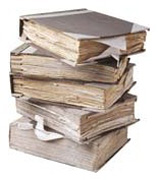 Κοινοί κανονισμοί - Κτηνιατρική συνταγή
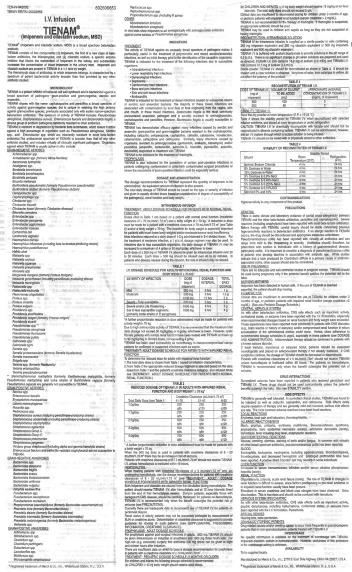 Κοινοί κανονισμοί
Άδεια κυκλοφορίας
Κανονισμός (ΕΕ) 2019/6 (Περί Κτηνιατρικών Φαρμάκων)
Κύριος Κανόνας 
Τα κτηνιατρικά φάρμακα θα πρέπει να χρησιμοποιούνται σύμφωνα με την άδεια κυκλοφορίας τους (SPC/φυλλάδιο οδηγιών χρήσης)
Οφείλετε να χρησιμοποιείτε ένα κτηνιατρικό φάρμακο για την ένδειξη, το είδος και τη δοσολογία που περιγράφεται αναλυτικά στο SPC/φυλλάδιο. Ελλείψει κτηνιατρικού προϊόντος εγκεκριμένο για συγκεκριμένη ένδειξη / είδος ή εφόσον υπάρχει έλλειψη -> μπορείτε να χρησιμοποιήσετε τους κανονισμούς των Άρθρων 112-114
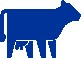 Κοινοί κανονισμοί – Χρήση κτηνιατρικών φαρμάκων
εκτός των όρων της άδειας κυκλοφορίας
Όταν δεν υπάρχει εγκεκριμένο φάρμακο για τα παραγωγικά ζώα ή τα εγκεκριμένα δεν είναι διαθέσιμα
Κοινοί κανονισμοί
Το προϊόν που έχει λάβει άδεια κυκλοφορίας (Άρθρο 106(1)) στη χώρα σας για το σχετικό είδος και ένδειξη
Πρέπει να χρησιμοποιήσετε αυτό το προϊόν
Προϊόντα 3ης χώρας:
 Σε περιπτώσεις όπου δεν είναι διαθέσιμη καμία από τις προηγούμενες επιλογές → χρησιμοποιείται ένα κτηνιατρικό φάρμακο εγκεκριμένο σε τρίτη χώρα για το ίδιο είδος ζώου και την ίδια ένδειξη
Εάν όχι, υπ’ ευθύνη του κτηνιάτρου 
& για να αποφευχθεί απαράδεκτη ταλαιπωρία των ζώων
Κτηνιατρικό φάρμακο εγκεκριμένο για: 
- την ίδια / άλλη ένδειξη
- του ιδίου / άλλου είδους παραγωγής τροφίμων
- στην ίδια/άλλη χώρα της ΕΕ
Επιλέξτε ένα προϊόν
Εάν δεν υπάρχει κάποιο, να χρησιμοποιηθεί
Επιλέξτε ένα προϊόν
Προϊόν εγκεκριμένο στην ΕΕ για μη παραγωγικό ζώο για την ίδια ένδειξη
«χρήση εκτός της άδειας κυκλοφορίας»
Εάν δεν υπάρχει κάποιο, να χρησιμοποιηθεί
Επιλέξτε ένα προϊόν
Κανονισμοί 3ων χωρών για τα εμβόλια. !
Εγκεκριμένο φάρμακο για χρήση σε ανθρώπους
Εάν δεν υπάρχει κάποιο, να χρησιμοποιηθεί
Παρασκευή προϊόντος
Κτηνιατρικό φάρμακο που παρασκευάζεται αμέσως σύμφωνα με κτηνιατρική συνταγή.
[Speaker Notes: Άρθρο 113 Χρήση φαρμάκων εκτός των όρων της άδειας κυκλοφορίας σε χερσαία είδη ζώων που χρησιμοποιούνται για την παραγωγή τροφίμων 1. Κατά παρέκκλιση από το άρθρο 106 παράγραφος 1, όταν δεν υπάρχουν εγκεκριμένα κτηνιατρικά φάρμακα σε ένα κράτος μέλος για ένδειξη η οποία αφορά χερσαίο είδος ζώων που χρησιμοποιείται για την παραγωγή τροφίμων, κατ’ εξαίρεση, ο αρμόδιος κτηνίατρος δύναται, υπό την άμεση προσωπική του ευθύνη και ιδίως για να αποφευχθεί απαράδεκτη ταλαιπωρία των ζώων, να χρησιμοποιεί για την αγωγή των συγκεκριμένων ζώων τα ακόλουθα φάρμακα: α) κτηνιατρικό φάρμακο εγκεκριμένο βάσει του παρόντος κανονισμού στο σχετικό κράτος μέλος ή σε άλλο κράτος μέλος για χρήση β) ελλείψει κτηνιατρικού φαρμάκου όπως αναφέρεται στο στοιχείο α) της παρούσας παραγράφου, κτηνιατρικό φάρμακο εγκεκριμένο βάσει του παρόντος κανονισμού στο σχετικό κράτος μέλος για χρήση σε είδος ζώου που δεν χρησιμοποιείται για την παραγωγή τροφίμων για την ίδια ένδειξη γ) ελλείψει κτηνιατρικού φαρμάκου όπως αναφέρεται στα στοιχεία α) ή β) της παρούσας παραγράφου, φάρμακο που προορίζεται για ανθρώπινη χρήση εγκεκριμένο σύμφωνα με την οδηγία 2001/83/ΕΚ ή τον κανονισμό (ΕΚ) αριθ. 726/2004 ή δ) ελλείψει φαρμάκου όπως αναφέρεται στα στοιχεία α), β) ή γ) της παρούσας παραγράφου, κτηνιατρικό φάρμακο που παρασκευάζεται αμέσως πριν από τη χρήση σύμφωνα με κτηνιατρική συνταγή. 2. Με εξαίρεση τα ανοσολογικά κτηνιατρικά φάρμακα, όταν δεν υπάρχουν διαθέσιμα φάρμακα που αναφέρονται στην παράγραφο 1, ο υπεύθυνος κτηνίατρος μπορεί κατ’ εξαίρεση, υπό την άμεση προσωπική ευθύνη του και ιδίως για να αποφευχθεί η απαράδεκτη ταλαιπωρία των ζώων, να χρησιμοποιήσει για την αγωγή χερσαίων ζώων παραγωγής τροφίμων κτηνιατρικό φάρμακο που έχει λάβει άδεια σε τρίτη χώρα για το ίδιο είδος ζώων και την ίδια ένδειξη. 3. Ο κτηνίατρος μπορεί να χορηγεί προσωπικά το φάρμακο ή να επιτρέπει σε άλλο άτομο να το χορηγήσει, υπό την ευθύνη του κτηνιάτρου, σύμφωνα με τις εθνικές διατάξεις. 4. Οι φαρμακολογικά δραστικές ουσίες οι οποίες περιλαμβάνονται στο φάρμακο που χρησιμοποιείται σύμφωνα με τις παραγράφους 1 και 2 του παρόντος άρθρου επιτρέπονται βάσει του κανονισμού (ΕΚ) αριθ. 470/2009 και κάθε πράξης που έχει εκδοθεί βάσει αυτού. 5. Το παρόν άρθρο ισχύει επίσης όταν ένα εγκεκριμένο κτηνιατρικό φάρμακο δεν είναι διαθέσιμο στο σχετικό κράτος μέλος]
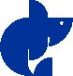 Κοινοί κανονισμοί – Χρήση κτηνιατρικών φαρμάκων
Όταν δεν υπάρχει εγκεκριμένο φάρμακο για τα υδρόβια ζώα παραγωγής τροφίμων ή τα εγκεκριμένα δεν είναι διαθέσιμα
Κοινοί κανονισμοί
Το προϊόν που έχει λάβει άδεια κυκλοφορίας στη χώρα σας για το σχετικό υδρόβιο είδος και ένδειξη
Πρέπει να χρησιμοποιήσετε αυτό το προϊόν
Προϊόντα 3ης χώρας:
 Σε περιπτώσεις όπου δεν είναι διαθέσιμη καμία από τις προηγούμενες επιλογές → χρησιμοποιείται ένα κτηνιατρικό φάρμακο εγκεκριμένο σε τρίτη χώρα για το ίδιο είδος ζώου και την ίδια ένδειξη
Εάν όχι, χρησιμοποιήστε
Κτηνιατρικό φάρμακο εγκεκριμένο για: 
- την ίδια / άλλη ένδειξη
- στο ίδιο / άλλο υδρόβιο ζώο παραγωγής τροφίμων
- στην ίδια/άλλη χώρα της ΕΕ
Επιλέξτε ένα προϊόν
Εάν όχι, χρησιμοποιήστε
Προϊόν εγκεκριμένο στην ΕΕ για χερσαία είδη ζώων παραγωγής τροφίμων (κατάλογος ουσιών υπό κατσκευή)
Επιλέξτε ένα προϊόν
«Διαδοχική χρήση εγκεκριμένου φαρμάκου»
Κανονισμοί 3ων χωρών για τα εμβόλια. !
Εάν όχι, χρησιμοποιήστε
Ένα φάρμακο για χρήση σε ανθρώπους που έχει εγκριθεί (κατάλογος ουσιών υπό κατσκευή)
Επιλέξτε ένα προϊόν
Εάν όχι, χρησιμοποιήστε
Κτηνιατρικό φάρμακο που παρασκευάζεται αμέσως σύμφωνα με κτηνιατρική συνταγή
Παρασκευή προϊόντος
[Speaker Notes: Άρθρο 114 Χρήση φαρμάκων για υδρόβια ζώα παραγωγής τροφίμων 1. Κατά παρέκκλιση από το άρθρο 106(1), όταν δεν υπάρχουν εγκεκριμένα κτηνιατρικά φάρμακα σε ένα κράτος μέλος για ένδειξη η οποία αφορά υδρόβιο είδος ζώων που χρησιμοποιείται για την παραγωγή τροφίμων, κατ’ εξαίρεση, ο αρμόδιος κτηνίατρος δύναται, υπό την άμεση προσωπική του ευθύνη και ιδίως για να αποφευχθεί απαράδεκτη ταλαιπωρία των ζώων, να χρησιμοποιεί για την αγωγή των συγκεκριμένων ζώων τα ακόλουθα φάρμακα: 
ένα κτηνιατρικό φάρμακο εγκεκριμένο βάσει του παρόντος κανονισμού στο οικείο κράτος μέλος ή σε άλλο κράτος μέλος για χρήση στο ίδιο ή σε άλλο υδρόβιο ζώο παραγωγής και για την ίδια ή άλλη ένδειξη 
ελλείψει κτηνιατρικού φαρμάκου όπως αναφέρεται στο στοιχείο α) της παρούσας παραγράφου, κτηνιατρικό φάρμακο εγκεκριμένο βάσει του παρόντος κανονισμού στο σχετικό κράτος μέλος ή σε άλλο κράτος μέλος για χρήση σε χερσαίο ζώο παραγωγής τροφίμων που περιέχει ουσία η οποία περιλαμβάνεται στον κατάλογο που καταρτίζεται σύμφωνα με την παράγραφο 3 
ελλείψει κτηνιατρικού φαρμάκου όπως αναφέρεται στα στοιχεία α) ή β) της παρούσας παραγράφου, φάρμακο που προορίζεται για ανθρώπινη χρήση εγκεκριμένο σύμφωνα με την οδηγία 2001/83/ΕΚ ή τον κανονισμό (ΕΚ) αριθ. 726/2004 που περιέχει ουσίες οι οποίες περιλαμβάνονται στον κατάλογο που καταρτίζεται σύμφωνα με την παράγραφο 3 του παρόντος άρθρου 
ελλείψει φαρμάκου όπως αναφέρεται στα στοιχεία α), β) ή γ) της παρούσας παραγράφου, κτηνιατρικό φάρμακο που παρασκευάζεται αμέσως πριν από τη χρήση σύμφωνα με την κτηνιατρική συνταγή. 

2. Kατά παρέκκλιση από τα στοιχεία β) και γ) της παραγράφου 1, και έως ότου καταρτιστεί ο κατάλογος που αναφέρεται στην παράγραφο 3, ο υπεύθυνος κτηνίατρος μπορεί, υπό την άμεση προσωπική του ευθύνη και ιδίως για να αποφευχθεί η απαράδεκτη ταλαιπωρία των ζώων, να χρησιμοποιεί κατ’ εξαίρεση για την αγωγή υδρόβιων ζώων παραγωγής τροφίμων συγκεκριμένης εκμετάλλευσης τα ακόλουθα φάρμακα:  
κτηνιατρικό φάρμακο εγκεκριμένο βάσει του παρόντος κανονισμού στο σχετικό κράτος μέλος ή σε άλλο κράτος μέλος για χρήση σε χερσαία είδη ζώων παραγωγής τροφίμων, β) 	
ελλείψει κτηνιατρικού φαρμάκου όπως αναφέρεται στο στοιχείο α) της παρούσας παραγράφου, ένα ιατρικό προϊόν που προορίζεται για ανθρώπινη χρήση σύμφωνα με την οδηγία 2001/83/ΕΚ ή τον κανονισμό (ΕΚ) αριθ. 726/2004. 

3. Η Επιτροπή καταρτίζει, μέσω εκτελεστικών πράξεων, το αργότερο εντός πέντε ετών από την 28η Ιανουαρίου 2022, κατάλογο των ουσιών που χρησιμοποιούνται σε κτηνιατρικά φάρμακα που έχουν εγκριθεί στην Ένωση για χρήση σε χερσαία ζώα παραγωγής τροφίμων ή ουσίες που περιέχονται σε φάρμακο που προορίζεται για ανθρώπινη χρήση το οποίο έχει εγκριθεί στην Ένωση σύμφωνα με την οδηγία 2001/83/ΕΚ ή τον κανονισμό (ΕΚ) αριθ. 726/2004, που μπορούν να χρησιμοποιούνται σε υδρόβια ζώα παραγωγής τροφίμων σύμφωνα με την παράγραφο 1 του παρόντος άρθρου.  Οι εν λόγω εκτελεστικές πράξεις εκδίδονται σύμφωνα με τη διαδικασία εξέτασης στην οποία παραπέμπει το άρθρο 145 παράγραφος 2.

4. Με εξαίρεση τα ανοσολογικά κτηνιατρικά φάρμακα, όταν δεν υπάρχουν διαθέσιμα φάρμακα που αναφέρονται στην παράγραφο 1 και 2, ο υπεύθυνος κτηνίατρος μπορεί υπό την άμεση προσωπική ευθύνη του και ιδίως για να αποφευχθεί η απαράδεκτη ταλαιπωρία των ζώων, να χρησιμοποιήσει για την αγωγή χερσαίων ζώων παραγωγής τροφίμων κτηνιατρικό φάρμακο που έχει λάβει άδεια σε τρίτη χώρα για το ίδιο είδος ζώων και την ίδια ένδειξη.]
Σας ευχαριστούμε!